GLOBALIZAREA SI REGIONALIZAREAIDENTITATEA, UNIFORMIZAREA SI DIVERSITATEA LUMII CONTEMPORANElectie pentru clasa a XI-a
PROF. LUMINITA MOROSANU
COLEGIUL ECONOMIC “ION GHICA” BACAU
1. GLOBALIZAREA
Globalizarea întrebuințată pentru a descrie un proces multicauzal care are drept rezultat faptul că evenimente care au loc într-o parte a globului au repercusiuni din ce în ce mai ample asupra societăților și problemelor din alte părți ale globului.
Nu exista inca o definitie unanim acceptata.
Economia mondială fiind constituită din totalitatea economiilor naţionale şi a relaţiilor economice şi politice la nivel mondial se află în prezent la o etapă calitativă nouă – globalizarea relaţiilor economice internaţionale. Experţii Fondului Monetar Internaţional (FMI) caracterizează fenomenul globalizării prin creşterea interdependenţelor economice ale statelor lumii în rezultatul majorării volumului şi diversităţii tranzacţiilor internaţionale cu bunuri, servicii şi a fluxurilor mondiale de capital, de asemenea a difuziei rapide şi pe scară largă a noilor tehnologii.
Prin conceptul de “globalizare” se poate înţelege procesul de extindere a unor fenomene de diferită natură(socială, politică, economică, etc) la nivelul întregii planete. Una dintre consecinţele majore ale globalizării o reprezintă accesul rapid al oamenilor la progresele ştiinţifice ,tehnologice şi informaţionale realizate în orice parte a planetei. Globalizarea informaţiilor presupune perceperea aproape instantanee a oricărui fenomen petrecut oriunde pe planeta noastră. În acest mod, societatea omenească are din ce în ce mai mult caracterul unui “întreg”, ceea ce măreşte foarte mult solidaritatea şi conştiinţa ei de ansamblu.Domeniile majore ale globalizării se referă la:• Globalizarea informaţiilor (facilitată de dezvoltarea mijloacelor de informare în masă: televiziune, radio, telefonie, internet);• Globalizarea schimbului de produse şi servicii (materii prime, produse agroalimentare, transporturi, turism);• Globalizarea circulaţiei oamenilor;• Globalizarea valorilor culturale;• Globalizarea unor anumite caracteristici ale societăţii, precum ideologii, concepţii sau idei;• Globalizarea limbii engleze ca şi limbă de circulaţie internaţională
Din punct de vedere economic, prin globalizare se înţelege frecvent o piaţă unică, în care produsele economiei de piaţă sunt repartizate şi vândute altor regiuni şi ţări, mărind astfel dependenţa ţărilor subdezvoltate de cele dezvoltate. Un element important îl constituie schimbul mondial de valori şi bunuri, adică relaţiile economice internaţionale.Concentrarea întreprinderilor s-a accelerat progresiv în ultima jumătate de secol. Marile întreprinderi investesc masiv în alte ţări, devenind astfel multinaţionale.În ultimele decenii, dezvoltarea unei economii globale presupune:• Dependenţa accentuată a economiilor naţionale faţă de schimburile comerciale internaţionale;• Apariţia unor probleme de natură globală, care nu pot fi controlate la nivelul economiilor naţionale, ci doar prin cooperarea dintre state (echilibrul ecologic, explozia demografică, subdezvoltarea,etc).Ceea ce face posibilă globalizarea este dezvoltarea sistemelor de transport şi comunicaţii, concomitent cu scăderea costului acestora. Principalul liant al procesului îl constituie companiile multinaţionale.
Partile pozitive ale globalizarii constau in libertatea de circulatie a indivizilor si a marfurilor, schimbul liber de idei si de tehnologii, standardizarea tuturor proceselor si reducerea coruptiei, traditionala multor societati.Unificarea limbilor folosite, iesirea din idiosincrasia nationalista si gestionarea resurselor naturale pe plan mondial sunt unele beneficii pe care multi experti le vad ca un element de discordie.Partile negative legate de globalizare par cu mult mai serioase decat avantajele. 
 crearea unei birocratii noi, peste cea existenta si costul mentinerii ei
 impozite din ce in ce mai mari
Clivaj intre bogati si saraci
Erodarea statului national
Dumping social.
2.Regionalizarea
Fenomenul regionarii desemneaza tendinta de a vedea statele apartinand aceleiasi regiuni geografice apropiindu-se din punct de vedere economic sau politic. 
Motivatia a fost, in primul rand, economica si a fost transpusa in practica prin adoptarea si inmultirea, treptata, de acorduri regionale, mai intai comerciale, apoi si de alta natura.
Regionalizarea înseamnă gruparea unor regiuni ale spaţiului geografic al planetei pentru interese: comerciale, politice, etnice, religioase, de localizare geografică, de apărare ş.a. Se disting, astfel mai multe blocuri regionale, aşa cum se observă din analizarea hărţii fişei de lucru ataşate, din care reies şi premisele creării lor. Principalele blocuri regionale sunt: NAFTA, MERCOSUR, UE, ASEAN, LIGA  ARABĂ, Forumul de Cooperare Asia-Pacific.
Cea mai veche regiune din Europa este Regio Basiliensis sau Trirhena, ce cuprinde regiuni din Elvetia, Franta si Italia.
3. IDENTITATEA, UNIFORMIZARE A SI DIVERSITATEA  ALUMII CONTEMPORANE
Identitatea urmăreşte păstrarea specificului cultural, adică a obiceiurilor, tradiţiilor folclorice, religioase, artistice. 
Diferenţele dintre globalizare şi cultură sunt: cultura însemnă tradiţie, iar globalizarea emancipare; cultura este locală , iar globalizarea este generală; cultura însemnă trăire sufletească, iar globalizarea fenomene măsurabile; cultura însemnă identitate, iar globalizarea ar trebui să fie legătura între identităţi.
Uniformizarea lumii contemporane este percepută ca o tendinţă de globalizare culturală şi economică după modelul celui american şi vest european (naţiuni etnocentrice), motiv pentru care procesul a fost denumit americanizare sau occidentalizare: Adesea acest model de viaţă a venit în contradicţie cu idealurile de dezvoltare ale altor state, mai ales din lumea islamică.
DIVERSITATEA
Cum însăşi planeta este unitară şi nu uniformă, astfel şi civilizaţia planetei trebuie să rămână unitară şi nu uniformă. Cultura reflectă evoluţia si adaptarea popoarelor la anumite condiţii fizico-geografice şi-i conferă personalitate în ansamblu mondial, iar păstrarea valorilor religioase şi tradiţiilor, ca element de identitate al diferitelor popoare, garantează viabilitatea civilizaţiei omenirii.
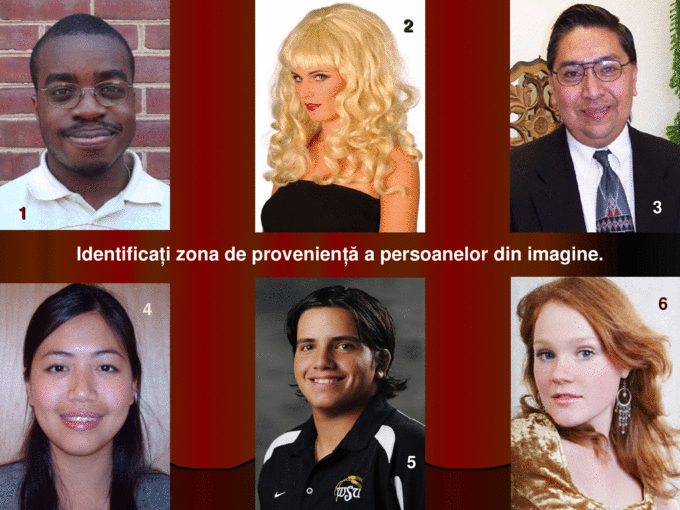 TEMA
Explicati diversitatea lumii contemporane precizand principalele aspecte legate de nivelul de dezvoltare economica, resurse naturale, posibilitatifinanciare, diferentele ideologice si religioase, diversitatea lingvistica, diferentele dintre intinderea si populatia diferitelor tari.